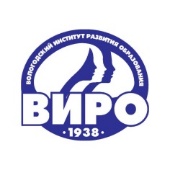 АОУ ВО ДПО «Вологодский институт развития образования»
Региональное учебно-методическое объединение по среднему профессиональному образованию Вологодской области
Методические рекомендации  по реализации среднего общего образования в пределах освоения образовательных программ среднего профессионального образования на базе основного общего образования с учетом требований федеральных государственных образовательных стандартов и получаемой профессии/специальности среднего профессионального образования
Секция преподавателей общеобразовательных дисциплин
Руководитель секции Егорова Елена Викторовна,
Заместитель директора по УМР 
БПОУ ВО «Череповецкий технологический колледж»
К приоритетным направлениям Стратегии развития среднего профессионального образования в российской федерации до 2030 года относятся:
Внедрение образовательными организациями вариативных траекторий обучения по общеобразовательным дисциплинам, с включением прикладных модулей, соответствующих профессиональной направленности, применением дистанционных образовательных технологий, сетевых форм, разработка механизмов диагностики уровня общеобразовательной подготовки у студентов среднего профессионального образования первых курсов и оценки результатов освоения общеобразовательной программы в рамках образовательных программ среднего профессионального образования;

-  Внедрение методик преподавания общеобразовательных дисциплин с учетом профессиональной направленности программ среднего профессионального образования, реализуемых на базе основного общего образования, предусматривающих интенсивную общеобразовательную подготовку обучающихся с включением прикладных модулей, соответствующих профессиональной направленности, в том числе с применением дистанционных образовательных технологий и электронного обучения, в образовательных организациях, реализующих программы среднего профессионального образования
Актуальность  МР по общеобразовательному циклу дисциплин
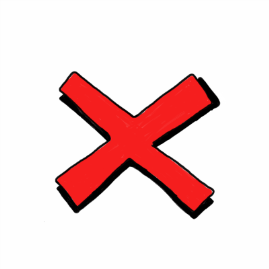 Письмо Департамента государственной политики в сфере подготовки рабочих кадров и ДПО Министерства образования и науки РФ от 17 марта 2015 года № 06-259 «О направлении доработанных рекомендаций по организации получения среднего общего образования в пределах освоения образовательных  программ среднего профессионального образования на основании основного общего образования с учетом требований ФГОС СПО по получаемой профессии/специальности СПО»
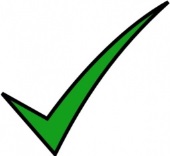 Федеральный закон от 29.12.2012 г. № 273-ФЗ (ред. 31.07.2020 г.) «Об образовании в Российской Федерации»
Приказ Министерства образования и науки РФ от 17.05.2012 года № 413 «Об утверждении федерального государственного образовательного стандарта среднего общего образования» (ред. Приказ МОН № 613 от 29 июня 2017 г.)
Приказ Министерства просвещения РФ от 28.08.2020 г. № 441 «О внесении изменений в Порядок организации образовательной деятельности по образовательным программам среднего профессионального образования, утвержденный приказом Минобрнауки РФ от 14.06.2013 г. № 464»
Приказ Министерства науки и высшего образования РФ № 885, Министерства просвещения РФ № 390 от 05.08.2020 г. «О практической подготовке обучающихся»
!!!! Федеральные государственные образовательные стандарты среднего профессионального образования
Методические рекомендации по реализации среднего общего образования
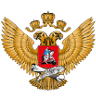 Опубликованы на сайте Министерства просвещения Российской Федерации 14 апреля 2021 г.
https://docs.edu.gov.ru/
П. 1.4 Применение настоящих Методических рекомендаций не является требованием, подлежащим контролю при проведении проверок в организациях, реализующих образовательные программы, органами государственного контроля (надзора) 

П.1.5 Методические рекомендации актуальны для применения в отношении актуализированных ФГОС СПО с оптимизированным сроком (1 год) реализации общеобразовательного цикла…
Сроки освоения общеобразовательного цикла дисциплин в пределах ОП СПО
П.2.2 Сроки реализации среднего общего образования на базе основного общего образования….образовательная организация определяет самостоятельно в течение первого года обучения.

Реализацию среднего общего образования на базе основного общего образования в рамках ППКРС/ППССЗ целесообразно осуществлять в течение первого года обучения:
Общий объем нагрузки по общеобразовательному циклу – 52 недели, 
из которых 39 нед. (1404 ч) теоретическое обучение, 
2 нед. (72 ч)  - промежуточная аттестация, 
11 нед.  - каникулярное время
Приказ Министерства просвещения РФ от 28.08.2020 г. № 441 «О внесении изменений в Порядок организации и осуществления образовательной деятельности по образовательным программам среднего профессионального образования, утвержденный приказом Министерства образования и науки РФ от 14.06.2013 г. № 464»
Абзац второй п. 23
«Период освоения учебных предметов, курсов, дисциплин (модулей), практики необходимых для получения обучающимися среднего общего образования, в течение срока освоения соответствующей образовательной программы среднего профессионального образования определяется образовательной организацией самостоятельно»
Сроки освоения общеобразовательного цикла дисциплин в пределах ОП СПО
Приказ Министерства просвещения РФ от 28.08.2020 г. № 441 «О внесении изменений в Порядок организации и осуществления образовательной деятельности по образовательным программам среднего профессионального образования, утвержденный приказом Министерства образования и науки РФ от 14.06.2013 г. № 464»
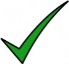 П. 27 «Объем образовательной программы среднего профессионального образования включает все виды учебной деятельности и устанавливается ФГОС СПО»
ФГОС СПО: 
ППКРС: срок освоения ППКРС в очной форме обучения для лиц, обучающихся на базе основного общего образования, увеличивается на 82 недели из расчета: 
теоретическое обучение (аудиторная нагрузка 36 часов) – 57 недель (2052 часа); 
Промежуточная аттестация – 3 недели;
Каникулы – 22 недели.
  ППССЗ: срок освоения ППССЗ в очной форме обучения для лиц, обучающихся на базе основного общего образования, увеличивается на 52 недели из расчета:
Теоретическое обучение – 39 недель (1404 часа);
Промежуточная аттестация – 2 недели;
- каникулы – 11 недель.
ФГОС ТОП-50:
П.1.11 Образовательная программа, реализуемая на базе основного общего образования, разрабатывается образовательной организацией на основе требований ФГОС СОО и ФГОС СПО с учетом получаемой профессии / специальности.
ТРЕБОВАНИЯ К СТРУКТУРЕ ОБРАЗОВАТЕЛЬНОЙ ПРОГРАММЫ
ФГОС 3, 3+
ФГОС ТОП-50, АКТУАЛИЗИРОВАННЫЕ ФГОС
6.1. ППКРС предусматривает изучение следующих учебных циклов:
общепрофессионального;
профессионального
и разделов:
физическая культура;
учебная практика;
производственная практика;
промежуточная аттестация;
государственная итоговая аттестация.
П. 2.4.абзац 3  «В учебные циклы включается промежуточная аттестация обучающихся, которая осуществляется в рамках освоения указанных циклов …..»
Структура общеобразовательного цикла
ФГОС СОО:
«Учебный план предусматривает изучение обязательных учебных предметов: учебных предметов по выбору из обязательных  предметных областей, дополнительных учебных предметов, курсов по выбору и общих для включения во все учебные планы учебных предметов, в том числе на углубленном уровне»
«Учебный план профиля обучения и (или) индивидуальный учебный план должны содержать 11 (12) учебных предметов и предусматривать изучение не менее одного учебного предмета из каждой предметной области, определенной настоящим Стандартом» 
Общими для включения являются предметы (в ред. Приказа МОН России от 29.06.2017 №613):
1. Русский язык
2. Литература
3. Иностранный язык
4. Математика
5. История (или Россия в мире)
6. Физическая культура
7. Основы безопасности жизнедеятельности
8. Астрономия
Учебные предметы по выбору из обязательных предметных областей:
9. Физика
10. Информатика
11. Родная литература / родной язык (отдельная предметная область «Родной язык и родная литература» (приказ МОН России от 31.12.2015 №1578)
Дополнительные учебные предметы:
12. Химия / Обществознание / Естествознание / География / Экология ….

Индивидуальный проект
Структура общеобразовательного цикла
ОО может самостоятельно выделить часы в учебном плане на учебный предмет Родная литература, перераспределив часы, выделяемые на учебный предмет Литература
Базовые учебные предметы:
1. Русский язык (39 ч.)
2. Литература (117 ч.)
3. Иностранный язык (117 ч.)
4. История (или Россия в мире) (78 ч.)
5. Физическая культура (117 ч.)
6. Основы безопасности жизнедеятельности (39 ч.)
7. Астрономия (39 ч.)
8. Родная литература / Родной язык (39 ч.)
Профильные учебные предметы:
9. Математика* (234 ч.)
10. Физика* (117 ч.)
11. Информатика* (156 ч.)
Дополнительные учебные предметы: 312 ч.
12. Психология / Основы финансовой грамотности /Эффективное поведение на рынке труда 
Индивидуальный проект*
ВСЕГО – 1404 часа
Учебный план профиля должен содержать не менее трех (четырех) учебных предметов, изучаемых на углубленном уровне
ООП – учебные предметы из обязательных предметных областей
Алгоритм формирования общеобразовательного цикла УП
Определить профиль (естественнонаучный, гуманитарный, социально-экономический, технологический)
Включить в учебный план обязательные учебные предметы, не менее одного из каждой предметной области
Для всех профилей включить в учебный план не менее трех учебных предметов, изучаемых на углубленном уровне, которые будут определять профиль профессионального образования с учетом специфики профессии/специальности
4. Дополнить учебный план индивидуальным(и) проектом (ами) (согласно представленным рекомендациям индивидуальный проект выполняется в рамках часов, отведенных на изучение учебного профильного предмета)
5. Завершить формирование учебного плана дополнительными учебными предметами, элективными курсами, учитывая ограничения в 12 учебных предметов.
6. Определить объем часов, отводимый на изучение выбранных учебных  предметов, курсов, формы промежуточной аттестации.
7. Провести проверку, корректировку (при необходимости) часов учебного плана.
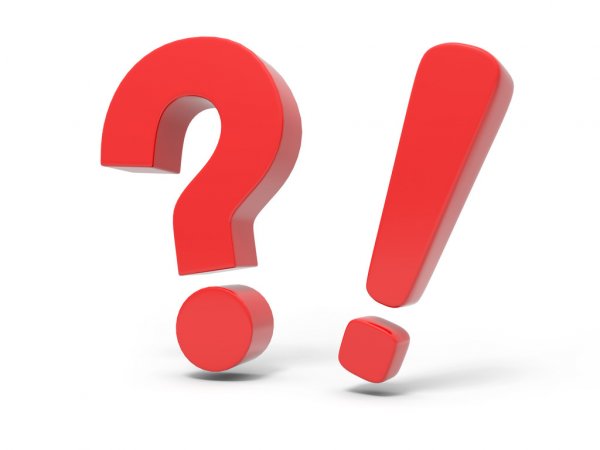 ОБЪЕМ ОБЯЗАТЕЛЬНОЙ ЧАСТИ ОБЩЕОБРАЗОВАТЕЛЬНОГО ЦИКЛА
П.15 абзац 3 ФГОС СОО: Обязательная часть образовательной программы среднего общего образования составляет 60%, а часть, формируемая участниками образовательных отношений, - 40% от общего объема образовательной программы среднего общего образования.


П.2.20 МР: Объем обязательной части общеобразовательного цикла учебного плана ООП СПО должна составлять не более 80% от общего объема часов, отведенного на изучение данного цикла.
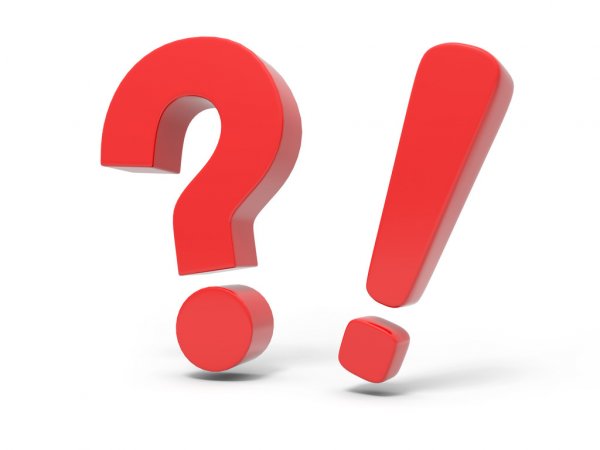 ПРЕДМЕТЫ ПО ВЫБОРУ
ФГОС СОО: В учебные планы могут быть включены дополнительные учебные предметы, курсы по выбору обучающихся, предлагаемые организацией, осуществляющей образовательную деятельность (например, "Искусство", "Психология", "Технология", "Дизайн", "История родного края", "Экология моего края") в соответствии со спецификой и возможностями организации, осуществляющей образовательную деятельность.
КОНЦЕПЦИЯ преподавания ООД: ….в образовательную программу включаются дополнительные учебные предметы и курсы (элективные курсы), которые вводятся по усмотрению образовательной организации в соответствии со спецификой получаемой профессии или специальности и с учетом профиля (например, «Конструирование и 3D-моделирование», «Математическое моделирование процессов», «Решение инженерных задач по электронике и вычислительной технике», «Робототехника» и др.)
П.2.11 МР: Образовательные организации самостоятельно определяют учебные предметы (элективные курсы) из обязательных предметных областей с учетом мнения обучающихся и родителей (законных представителей) несовершеннолетних обучающихся
Индивидуальный проект
Индивидуальный проект представляет собой особую форму организации деятельности обучающихся (учебное исследование или учебный проект).
Индивидуальный проект выполняется обучающимся самостоятельно под руководством преподавателя по выбранной теме в рамках одного или нескольких изучаемых учебных предметов с учетом специфики осваиваемой профессии/специальности СПО.
Индивидуальный проект выполняется обучающимся в течение одного года в рамках учебного времени, специально отведенного учебным планом в рамках отдельных учебных предметов, чаще всего изучаемых на углубленном уровне.
Индивидуальный проект оценивают в рамках осваиваемого учебного предмета.
ФГОС СОО:
Индивидуальный проект представляет собой особую форму организации деятельности обучающихся (учебное исследование или учебный проект).
Индивидуальный проект выполняется обучающимся самостоятельно под руководством учителя (тьютора) по выбранной теме в рамках одного или нескольких изучаемых учебных предметов, курсов в любой избранной области деятельности (познавательной, практической, учебно-исследовательской, социальной, художественно-творческой, иной).
Индивидуальный проект выполняется обучающимся в течение одного или двух лет в рамках учебного времени, специально отведенного учебным планом, и должен быть представлен в виде завершенного учебного исследования или разработанного проекта: информационного, творческого, социального, прикладного, инновационного, конструкторского, инженерного.
ТРЕБОВАНИЯ К РЕЗУЛЬТАТАМ ОСВОЕНИЯ ОБРАЗОВАТЕЛЬНОЙ ПРОГРАММЫ
ФГОС СОО: Стандарт устанавливает требования к результатам освоения обучающимися основной образовательной программы:
Личностным
Метапредметным
Предметным 
Предметные результаты освоения основной образовательной программы устанавливаются для учебных предметов на базовом и углубленном уровнях.
Предметные результаты освоения основной образовательной программы для учебных предметов на базовом уровне ориентированы на обеспечение преимущественно общеобразовательной и общекультурной подготовки.
Предметные результаты освоения основной образовательной программы для учебных предметов на углубленном уровне ориентированы преимущественно на подготовку к последующему профессиональному образованию, развитие индивидуальных способностей обучающихся путем более глубокого, чем это предусматривается базовым курсом, освоением основ наук, систематических знаний и способов действий, присущих данному учебному предмету.
ФГОС СПО:
Выпускник, освоивший ППКРС/ППССЗ, должен обладать общими компетенциями, включающими в себя способность: ОК.01 …..ОК…
Выпускник, освоивший ППКРС/ППССЗ, должен обладать профессиональными компетенциями, соответствующими видам деятельности
Концепция преподавания общеобразовательных дисциплин
Распоряжение Министерства просвещения Российской Федерации от 30.04.2021 г. № Р-98 об утверждении Концепции
https://vk.com/away.php?to=https%3A%2F%2Ffumo-spo.ru%2Ffiles%2Flib%2Ffl_f7177163c833dff4b38fc8d2872f1ec6_1625203965.pdf&post=27374206_19069&cc_key=
Целью развития системы среднего профессионального образования является обеспечение экономики страны квалифицированными кадрами, формирование кадрового потенциала, способного конкурировать со специалистами аналогичной квалификации на мировом уровне, для реализации задач роста и повышения конкурентоспособности российской экономики.
ПРИОРИТЕТНЫЕ НАПРАВЛЕНИЯ ФЕДЕРАЛЬНОГО ПРОЕКТА «СОВРЕМЕННАЯ ШКОЛА»
Во всех образовательных организациях, реализующих программы среднего профессионального образования, внедрены методики преподавания общеобразовательных дисциплин с учетом профессиональной направленности программ среднего профессионального образования, реализуемых на базе основного общего образования, предусматривающие интенсивную общеобразовательную подготовку обучающихся с включением прикладных модулей, соответствующих профессиональной направленности, в т.ч. с учетом применения технологий дистанционного и электронного обучения
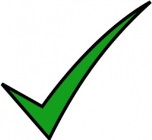 Во всех субъектах РФ обеспечен мониторинг качества общеобразовательной подготовки обучающихся по программ среднего профессионального образования, реализуемых на базе основного общего образования, в рамках ежегодного проведения Всероссийских проверочных работ
ЭТАПЫ РЕАЛИЗАЦИИ ПРИОРИТЕТНЫХ НАПРАВЛЕНИЙ
1 этап – разработка Концепции преподавания ООД с учетом профессиональной направленности программ СПО
2 этап – разработка методик  преподавания по 8 ООД (обязательным)
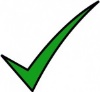 3 этап – обучение по дополнительной профессиональной программе (программе повышения квалификации) преподавателей ООД, 2500 слушателей
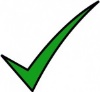 4 этап – апробация методик преподавания по 8 ООД (обязательным)
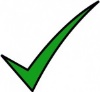 5 этап – разработка примерных рабочих программ, фондов оценочных средств для промежуточной аттестации по 8 обязательным ООД с учетом профиля по УГС
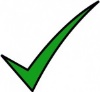 Контрольные точки выполнения этапов внедрения методик
1 этап – разработка Концепции преподавания ООД с учетом профессиональной направленности программ СПО
1 мая 2021 г.
30 августа 
2021 г.
2 этап – разработка методик  преподавания по 8 ООД (обязательным)
3 этап
Июль 2021 – Разработка МР по апробации методик преподавания ООД; программа апробации методик преподавания ООД
Август 2021 - обучение по дополнительной профессиональной программе (программе повышения квалификации) преподавателей ООД, 2500 слушателей
Сентябрь 2021 – мероприятия по апробации методик в 50 ПОО
Октябрь 2021 – общественно-профессиональное обсуждение результатов апробации
31 октября 
2021 г.
5 этап – разработка примерных рабочих программ, фондов оценочных средств для промежуточной аттестации по 8 обязательным ООД с учетом профиля по УГС
31 декабря
2021 г.
РАЗРАБОТКА ПРОЕКТОВ ПРОГРАММ ООД С УЧЕТОМ ПРОФИЛЯ ПОЛУЧАЕМОГО ОБРАЗОВАНИЯ
Приказ АОУ ВО ДПО «Вологодский институт развития образования» от 17.03.2021 г. № 110-о «О рабочей группе»

Тот, кто обращаясь к старому, способен открывать новое, достоин быть учителем

Конфуций
ДИСЦИПЛИНА «РУССКИЙ ЯЗЫК», преподаватель БПОУ ВО «Череповецкий технологический колледж» Давыденко Людмила Александровна.
Введение. 
Входной контроль:  диктант с грамматическим заданием (текст из статьи «Из истории материаловедения» Чумаченко Ю.Т., Чумаченко Г.В. Материаловедение и слесарное дело: учебник.- Москва: КноРус, 2017).
Тема 1. Язык и речь. Функциональные стили речи.
Языковые особенности научного стиля речи (на примере статьи «Предмет материаловедения» Чумаченко Ю.Т., Чумаченко Г.В. Материаловедение и слесарное дело: учебник.-Москва: КноРус, 2017)
Проверочная     работа по теме: «Функциональные стили языка» (образцы текстов научного стиля  взять из статьи «Структура материалов» Чумаченко Ю.Т., Чумаченко Г.В. Материаловедение и слесарное дело : учебник.-Москва: КноРус, 2017)
Тема 3. Лексикология и фразеология.
Составление связного высказывания с использованием заданных лексем, на тему «Основные свойства материалов»,
Чумаченко Ю.Т., Чумаченко Г.В. Материаловедение и слесарное дело: учебник. -Москва: КноРус, 2017 Глава 3. «Основные свойства материалов» стр.20-33. Составление словаря профессиональной лексики (выписать термины с определениями)
ДИСЦИПЛИНА «ИНОСТРАННЫЙ ЯЗЫК», преподаватель БПОУ ВО «Череповецкий металлургический колледж им. академика И.П. Бардина» Скачкова Елена Викторовна
Раздел 1.Основное содержание.
Выражение своего мнения о роли изучения английского языка при освоении специальности СПО 15.02.12 Монтаж, техническое обслуживание  и ремонт промышленного оборудования (по отраслям),
Описание распорядка дня техника-механика,
Составление высказывания по теме «Колледж и его специальности»,
Написание эссе на тему «Значение  физкультуры и спорта в жизни студента и специалиста»,
Составление высказывания по теме «Природоохранная деятельность ПАО «Северсталь» .
Раздел 2. Профессионально ориентированное содержание.
Выполнение мини-проекта по теме «Преимущества в применении роботов на производстве»,
Составление иллюстрированного словаря терминов  по теме «Детали машин»,
Ролевая игра «На международной специализированной выставке (представление продукции, переговоры с потенциальными клиентами)»
ДИСЦИПЛИНА «МАТЕМАТИКА», преподаватель БПОУ ВО «Череповецкий лесомеханический техникум им. В.П. Чкалова» Захарова Светлана Витальевна
Тема 1. Развитие понятия о числе.
Решение задач на проценты: анализ выполнения плана, расчет налогов 
Решение задач на средние величины: Расчет среднего расстояния перевозок, расчет средних скоростей передвижения и др. 
Решение задач на пропорциональное деление: Расчет оптимальных вариантов при организации перевозок
Тема 2. Функции, их свойства, графики.
Табличный способ задания функции: беседа о применении данного метода при составлении расписания движения транспортных средств
Тема 3. Корни, степени, логарифмы. Степенная, показательная и логарифмические функции. Решение уравнений и неравенств.
Решение задач,  приводимых к дробно-рациональным уравнениям: задачи на движение по суше и на воде 
Тема 5. Предел. Производная. Интеграл.
Вычисление пределов: Расчет предельно весовых параметров перевозки грузов 
Тема 6. Вектор. Координаты вектора.
Действия с векторами: решение задач на определение направления и смещения при движении водного и воздушного транспорта
ДИСЦИПЛИНА «ИСТОРИЯ», преподаватель БПОУ ВО «Череповецкий лесомеханический техникум им. В.П. Чкалова» Трошенкова Алена Валерьевна
Раздел 1. Первая мировая война.
«Развитие транспорта в годы Первой мировой войны»
Раздел 2. Россия в годы «великих потрясений». Вологодский край в годы «великих потрясений»
 «Транспорт в период Гражданской войны»
Раздел 3. Мир между мировыми войнами.
«Используя средства интернета и другие источники, сделайте подборку фотографий основных транспортных средств (по виду транспорта), назовите самые распространённые пути сообщения, использовавшиеся в 1920-1930-е годы XX века»
Раздел 4. Советский Союз в 1920—1930-е гг. Вологодский край в 20-30-е годы
 «Вологодский край в 1929 – 1941 гг. Развитие транспортной инфраструктуры»
Раздел 6. Великая Отечественная война. Вологодская область в годы Великой отечественной войны
 «Роль транспорта в Великой Отечественной войне 1941-1945 гг.»
Раздел 7. Мир во второй половине XX в.
«Европейское соглашение о международной дорожной перевозке опасных грузов (ДОПОГ)»
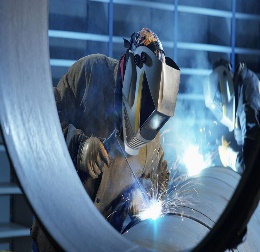 ДИСЦИПЛИНА «ФИЗИЧЕСКАЯ КУЛЬТУРА», преподаватель БПОУ ВО «Череповецкий технологический колледж» Пригородов Сергей Евгеньевич
Вредные и опасные производственные факторы при сварочных работах:
Статические и динамические физические нагрузки у сварщиков при ручной и полуавтоматической сварке вызывают напряжение нервной и костно-мышечной систем организма. Статические нагрузки зависят от массы сварочного инструмента, длительности непрерывной работы и поддержания рабочей позы (стоя, сидя, полусидя, стоя на коленях, лежа на спине). Наибольшие физиче­ские нагрузки ощущаются при сварке в потолочном положении полу­сидя или стоя, а также при работе в труднодоступных местах лежа на спине.
Динамическое перенапряжение связано с выполнением тяжелых вспомогательных работ: доставка на рабочее место заготовок, свароч­ных материалов, подъем и переноска приспособлений, поворот свари­ваемых узлов. Такие нагрузки приводят к утомляемости сварщиков и ухудшению качества сварных швов
Профессионально -прикладная физическая подготовка
Атлетическая гимнастика. Круговой метод тренировки для развития силы основных мышечных групп с эспандерами, амортизаторами из резины, гантелями, гирей, штангой, на тренажерах. 
Армреслинг. Бод реслинг. Скиппинг. 
Подготовка к выполнению нормативов Всероссийского физкультурно-спортивного комплекса "Готов к труду и обороне" (ГТО). Общеразвивающие упражнения, упражнения в паре с партнером, упражнения с гантелями, с набивными мячами, упражнения с мячом. Круговая тренировка с использованием свободных весов и тренажерных устройств.
ДИСЦИПЛИНА «АСТРОНОМИЯ», преподаватель БПОУ ВО «Череповецкий химико-технологический колледж» Балдычева Ольга Анатольевна
Астрономия, ее значение и связь с другими науками.
Вклад астрономии в промышленную сферу нашей жизни.
Строение Солнечной системы.
Электризация и электроснабжение космических аппаратов.
Обзор материалов, используемых в космической технике.
Природа тел Солнечной системы
Автоматизированные системы управления в космосе